Аттестация 
в учреждении образования.
Обобщение опыта
Нормативно-правовые документы, регламентирующие деятельность по организации и проведению аттестации педагогических работников
Кодекс Республики Беларусь об образовании. – Минск: Национальный центр правовой информации Республики Беларусь, 2011. 
Инструкция о порядке проведения аттестации педагогических работников (кроме педагогических работников из состава профессорско-преподавательского состава), утвержденной постановлением Министерства образования Республики Беларусь от 22.08.2012 № 101, с изменениями и дополнениями, внесенными постановлением Министерства образования Республики Беларусь от 26.03.2014 № 20, от 26.11.2014 № 163, от 20.11.2015 № 131, от 11.05. 2017 № 46
Общие положения
Аттестация – это комплексная оценка уровня квалификации, педагогического профессионализма и продуктивности деятельности педагогических работников. 
Цель аттестации – определение соответствия уровня профессиональной компетентности педагогических работников требованиям квалификационных характеристик при присвоении им соответствующей квалификации
Задачи аттестации
Стимулировать целенаправленное, непрерывное повышение уровня профессиональной компетентности педагогических работников
Обеспечивать педагогическим работникам возможность повышения уровня оплаты труда
Способствовать повышению их авторитета и социальной роли в педагогическом коллективе
Профессиональная компетентность
Знание нормативно-правовой базы
Знание теоретический и практических основ предмета (типы уроков, этапы, цели, задачи, формы, методы, технологии проведения уроков)
Знание современных тенденций в методике преподавания
Культура делопроизводства, ведения школьной документации
Работа по самообразованию, степень реализации (выступления на ПС, МО, семинарах…)
Создание образовательной среды в учебном кабинете
Участие в научно-методической работе
Участие в экспериментальной и инновационной деятельности
Профессиональные конкурсы
Результативность педагогической деятельности
Выполнение учебных программ
Динамика уровня и качества обученности учащихся
Результаты контроля
Результаты административных контрольных срезов
Индивидуальные достижения учащихся
Коммуникативная культура
Организаторские способности
Создание благоприятного психологического климата в классе
Педагогическая культура аттестуемого
Готовность к сотрудничеству с  родителями и общественностью
Педагогический такт и культура речи
Оценка коммуникативных качеств аттестуемого
Обязательными условиями допуска педагогического работника к аттестации являются:

соответствие полученного образования квалификационным требованиям;
наличие стажа работы:
на присвоение второй, первой, высшей квалификационной категории - два года,
квалификационной категории «учитель-методист» – три года со дня присвоения предыдущей квалификационной категории.
освоение содержания образовательной программы повышения квалификации руководящих работников и специалистов в сроки, предусмотренные законодательством.
Самоанализ педагогической деятельности
Самоанализ урока
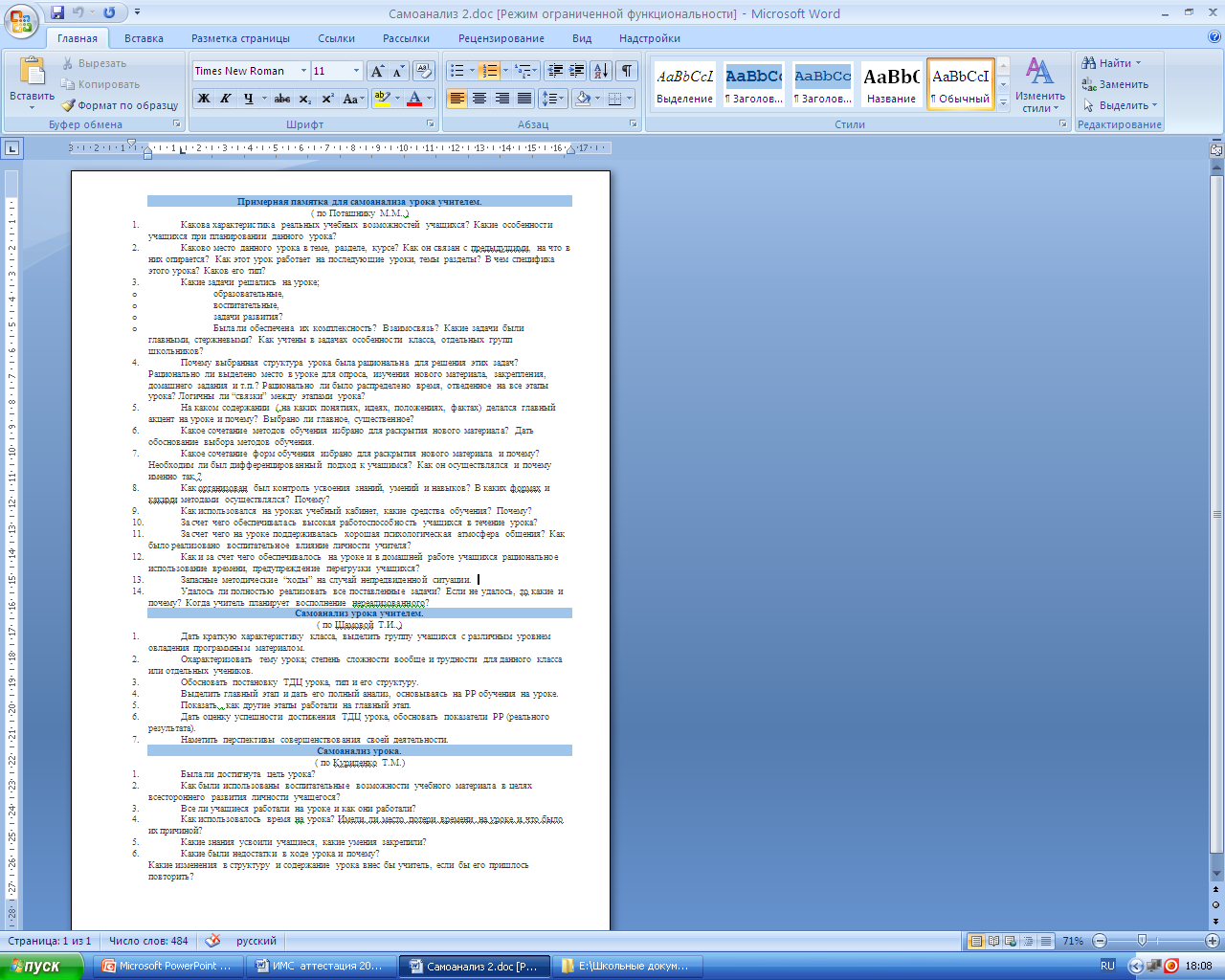 Аттестационные материалы
Заявление педагога на аттестацию 
Направление на сдачу квалификационного экзамена (для высшей квалификационной категории)
Процедура аттестации – не более 3 месяцев  с момента ознакомления с приказом включении в график аттестации.
Аналитические материалы
Аналитические материалы
Материалы контрольных срезов, аналитическая оценка результатов
Материалы диагностики состояния педагогической деятельности с выводами и рекомендациями
Материалы анкетирования с анализом полученных результатов
Материалы анализа уроков, внеурочных мероприятий с выводами и рекомендациями (карты оценки качества и эффективности проведенных уроков и внеурочных мероприятий)
Результативность работы педагога за последние 2-3 года
Аттестационные материалы. Опыт работы
Что может быть опытом?
алгоритмы учебных действий по предмету;
технология урока или элементы технологии:
авторская программа;
система методических приемов (набор упражнений);
эффективные средства обучения (пособия, карточки, тренажеры);
реализация принципов обучения (креативности, комфортности, вариативности);
эффективная система оценки знаний и др.
Открытые мероприятия
Преподавателя : 2 урока, или урок +  воспитательное мероприятие
Воспитатель: 2 воспитательных мероприятия
Для 1 и высшей категории – 2 урока, воспитательное мероприятие
Аттестационное собеседование
Заслушивается характеристика аттестуемого
Самоанализ педагогической деятельности
Ознакомление членов АК с оценкой педагогической деятельности аттестуемого и вопросами к нему
Обсуждение аттестационных материалов 
Внесение предложения по итогам аттестации
Вынесение решения по итогам аттестации
Темы по самообразованию
Структура материалов:
Титульный лист
 Информационный лист 
Аннотация 
Оглавление
Введение
Основная аналитическая часть. 
Выводы и рекомендации
Материалы педагогического опыта (приложения)
Литература
Оформление:
Буклет(папка-накопитель)
Папки-накопители
Основные требования к формулировке темы опыта
Тема - это предмет речи, то о чём говорится в аннотации, проблема, которую необходимо раскрыть в ней.
Тема представляет собой свёрнутое содержание, которое должно быть развёрнуто в полный связный текст.
Отражение решаемой педагогом проблемы (основной идеи опыта) в формулировке темы опыта (достаточная информативность).
Лаконичность.
Чёткость.
Доступность.
Требования к оформлению материалов в WORD
1. Каждый лист документа должен иметь поля:
левое - 30 мм;
правое - не менее 8 мм;
верхнее и нижнее - не менее 20 мм
2. Главы нумеруются арабскими цифрами, после которых точка не ставится. Главы должны иметь заголовки, точка в конце заголовка не ставится. Если заголовок состоит из двух предложений, то их разделяют точкой. В заголовках не допускается перенос слов на следующую строку, применение римских цифр, математических знаков и греческих букв.
     Например:
                                          ГЛАВА 2
                ПОРЯДОК ПЛАНИРОВАНИЯ И РАСХОДОВАНИЯ СРЕДСТВ НА ОПЛАТУ ТРУДА
Пункты нумеруются арабскими цифрами с точкой и записываются с абзацного отступа.
Подпункты нумеруются арабскими цифрами и записываются с абзацного отступа. Номер подпункта включает номер пункта и номер подпункта, после которых ставятся точки.
Например: 2.1.
Нумерация пунктов должна быть сквозной для всего документа, подпунктов - сквозной для каждого пункта.
Абзацы не нумеруются и выделяются абзацным отступом.
, содержащейся в тексте документа.
Требования к оформлению материалов в WORD
3. Текст документов на бланках формата А4 печатается на пишущей машинке через полтора межстрочных интервала или одинарный на компьютере, на бланках формата А5 - через один межстрочный интервал или точно 14 пт на компьютере.
4. При наборе текста с использованием технических средств применяется гарнитура шрифта Times New Roman (Times New Roman Cyr) в обычном начертании, размер шрифта - не менее 13 пт, или шрифты, устанавливаемые нормативными правовыми актами Республики Беларусь. Выравнивание текста производится по ширине листа.
При подготовке таблиц с использованием технических средств выравнивание текста производится по необходимости, с переносом слов. Допускается уменьшать размер левого поля до 20 мм (когда текст не вмещается), межстрочный интервал - до 11 пт.
В текстах документов слова "Примечание", "Основание", а также слово "Приложение" в отметке о наличии приложения оставляются открытыми, а относящаяся к ним информация печатается столбцом через один межстрочный интервал (при печати на пишущей машинке) или точно 14 пт (при наборе на компьютере).